Qualifying work experience: back to basics
Maxine Warr, Head of Education and Training, SRA (Chair)
Richard Williams, Policy Manager, SRA
Qualifying work experience
At least two-years’ full time experience of legal services, confirmed by a solicitor of England and Wales

Working in law firms and in-house teams, as a trainee or paralegal, also student law clinics and advice centres can count

Can be in up to four different organisations

No requirement for three practice areas, must have exposure to at least two competencies needed to be a solicitor
[Speaker Notes: Sign off to confirm completion of QWE, not to assess that standard has been met
Focus on developing the competences in the Statement of Solicitor Competence]
Confirming QWE
Confirmed by a solicitor or COLP we regulate

Exposure to at least two competences but solicitor not confirming whether individual is competent

The length of work experience/placement carried out

Should be confirmed if it meets our criteria 

Also provide character and suitability issues if any
Keeping in touch
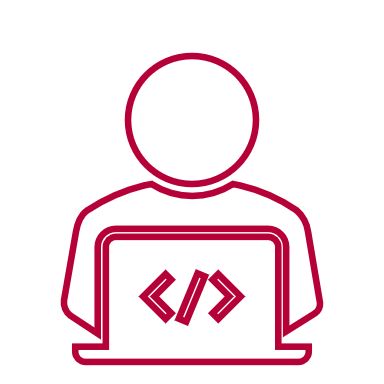 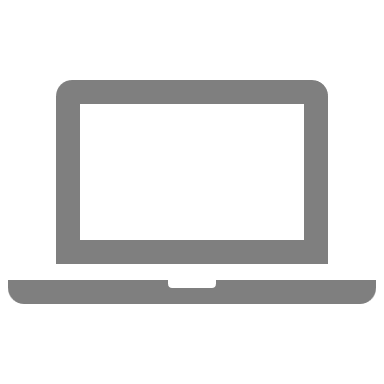 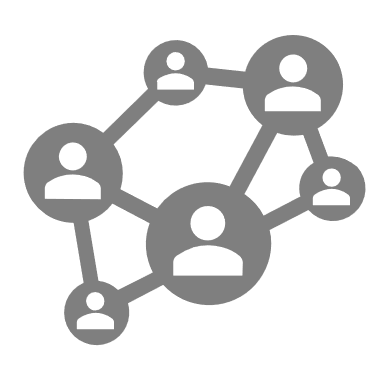 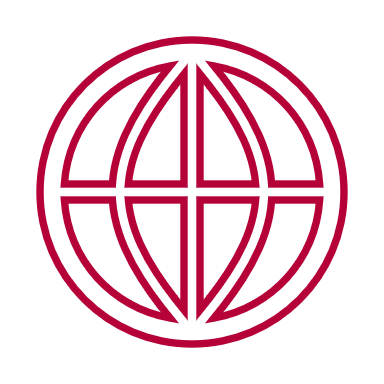 Subscribe toSQE Update –sra.org.uk/sqe-update
Email: educationandtrainingqueries@sra.org.uk
Join our SQE 
LinkedIn group
QWE resources 
sra.org.uk/qwe